PENINGKATAN KOMPETENSI TENAGA PENDIDIK MELALUI PEMANFAATAN MEDIA PEMBELAJARAN
OLEH :  I KETUT ULIANTA
PEMBELAJARAN
PEMBELAJARAN PADA DASARNYA ADALAH  UPAYA MEMBELAJARKAN PESERTA DIDIK MELALUI SEBUAH PROSES SISTEMATIS YANG MELIBATKAN  BEBERAPA KOMPONEN UNTUK KEBERHASILAN BELAJAR
DALAM PROSES YANG SISTEMATIS INI KOMUNIKASI MERUPAKAN  UNSUR YANG MUTLAK DIPERLUKAN.
MEDIA ADALAH SALAH SATU 
   KOMPONEN YANG SANGAT 
   PENTING SEHINGGA GURU PERLU
   MEMANFAATKAN UNTUK 
   KEBERHASILAN PEMBELAJARAN
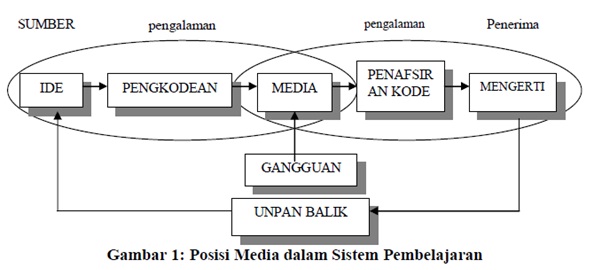 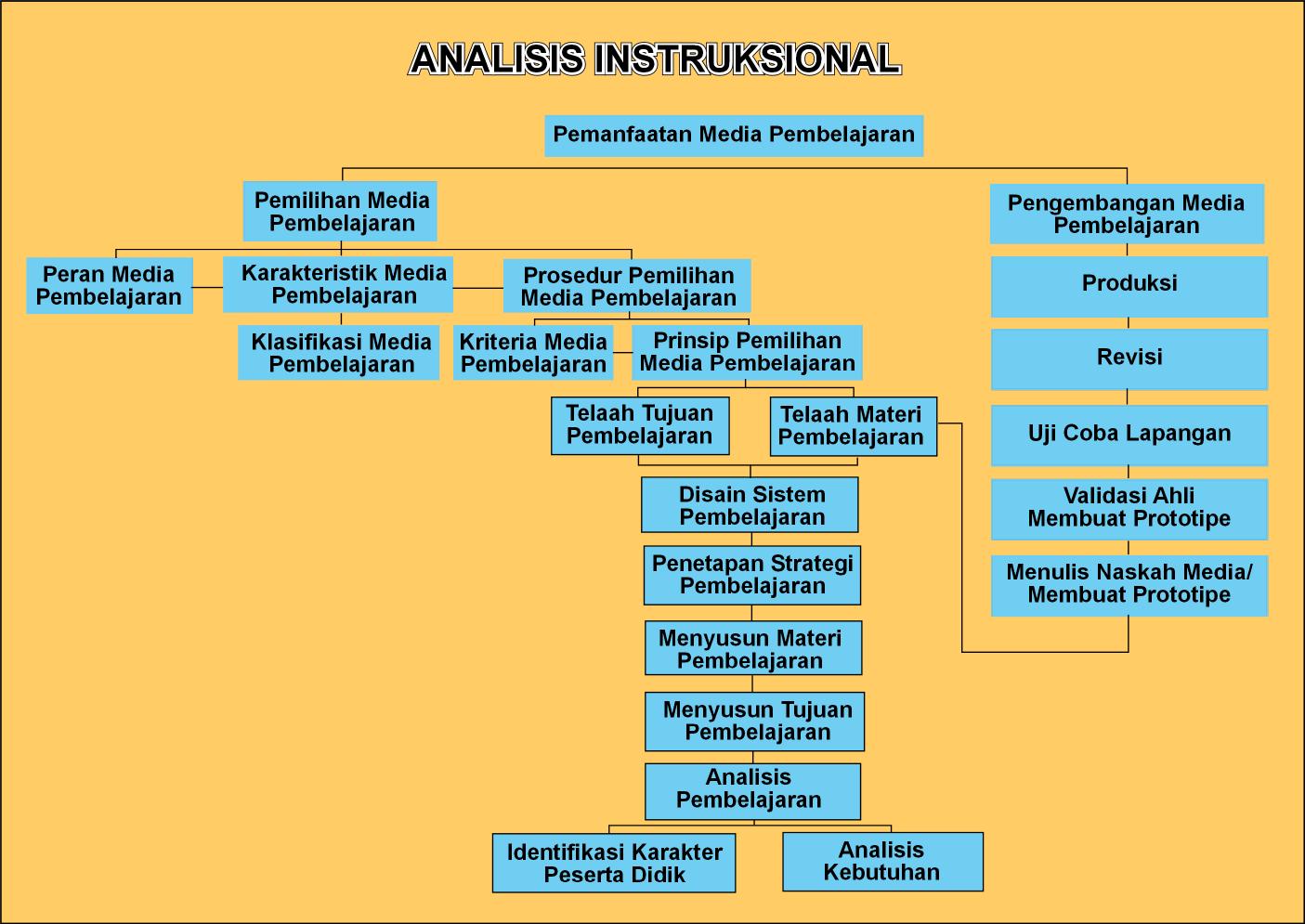 GARIS ENTRY BEHAVIOR
ANALISIS INSTRUKSIONAL/PEMBELAJARAN
MERINCI SETIAP KEMAMPUAN UMUM YANG DIHARAPKAN DIMILIKI PESERTA DIDIK MENJADI KEMAMPUAN KHUSUS YANG MENDUKUNG KEMAMPUAN UMUM TERSEBUT
SETIAP KEMAMPUAN KHUSUS MENDUKUNG TERCAPAINYA KEMAMPUAN KHUSUS DIATASNYA
Suparman (1997) membagi pendekatan tersebut sebagai proses  penguraian perilaku khusus kedalam empat struktur perilaku. Empat susunan struktur perilaku tersebut sebagai berikut:
Menyanyikan notasi musik
Membaca notasi Musik
CONTOH STRUKTUR KEMAMPUAN HIRARKIKAL
CONTOH STRUKTUR KEMAMPUAN PENGELOMPOKAN
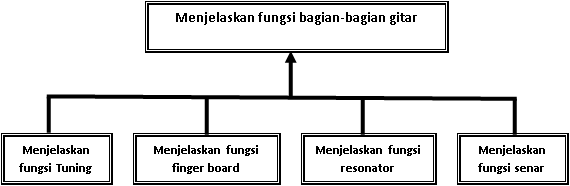 CONTOH STRUKTUR KEMAMPUAN PROSEDURAL
CONTOH STRUKTUR KEMAMPUAN KOMBINASI
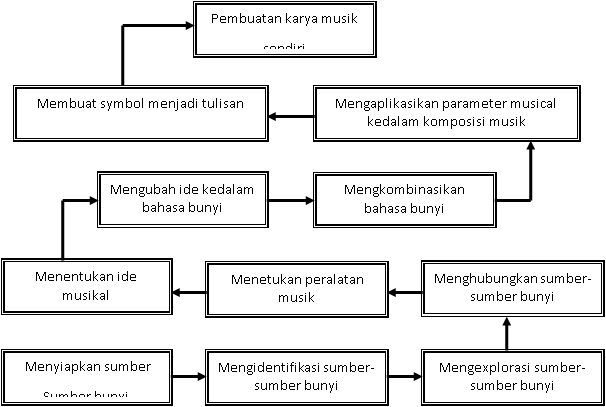 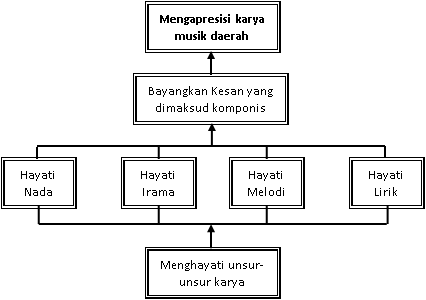 DALAM SEMUA BIDANG KEHIDUPAN SENANTIASA TERDAPAT PERILAKU/KEMAMPUAN UMUM SELALU DIDUKUNG KEMAMPUAN KHUSUS DENGAN STRUKTUR HIRARKIKAL, PROSEDURAL, PENGELOMPOKAN DAN KOMBINASI
DEMIKIAN PULA DALAM PEMBELAJARAN AGAMA HINDU GURU SEYOGYANYA MELAKUKAN ANALISIS INSTRUKSIONAL SAAT MEMBUAT PERSIAPAN PEMBELAJARAN UNTUK MEMUDAHKAN MENGEMBANGKAN KOMPONEN LAINNYA DALAM SISTEM PEMBELAJARAN, SERTA UNTUK MENJAMIN KEBENARAN SEKUEN DAN SCOP DARI MATERI YANG MENDUKUNG TERCAPAINYA TUJUAN PEMBELAJARAN.
MEMUDAHKAN PENGEMBANGAN KOMPONEN SISTEM INSTRUKSIONAL LAINNYA :
MERUMUSKAN TUJUAN PEMBELAJARAN DENGAN FORMULA
-JELAS
-BISA DIUKUR
-OPERASIONAL
CONTOH TUJUAN PEMBELAJARAN DENGAN FORMULA A, B, C, D ====Baker
SETELAH PRAKTEK DHARMA GITA BERBANTUAN MEDIA AUDIO SISWA SMA KELAS X DAPAT MENYANYIKAN KIDUNG WARGA SARI DENGAN NADA YANG BENAR
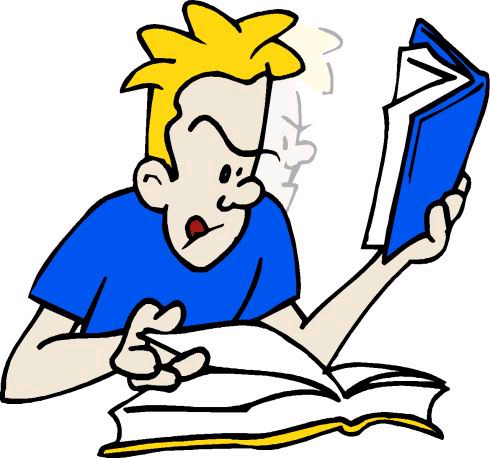 A
AUDIENCE
B
BEHAVIOR
C
CONDITION
D
DEGREE
MATERI PEMBELAJARAN
PENYUSUNAN MATERI MENYESUAIKAN DENGAN TUJUAN PEMBELAJARAN YANG TELAH DIRUMUSKAN DENGAN BENAR.
MENGACU TAKSONOMI BLOOM BAHWA HASIL BELAJAR TERDIRI DARI 3 DOMAIN. DOMAIN ITU MEMPENGARUHI JENIS MATERI PENDUKUNG PENCAPAIAN TUJUAN TSB.
MATERI PEMBELAJARAN  HAKEKATNYA ADALAH PENGALAMAN
PENGALAMAN YANG DIRENCANAKAN UNTUK DIBERIKAN KEPADA SISWA DIBAWAH TANGGUNG JAWAB INSTITUSI ITULAH DISEBUT KURIKULUM
PENGALAMAN LANGSUNG YANG DIPRAKTEKAN SENDIRI LEBIH BERKESAN DAN LEBIH MENDALAM BAGI SISWA (SISWA AKTIF)== MODEL PEMBELAJARAN KONSTRUKTIVE
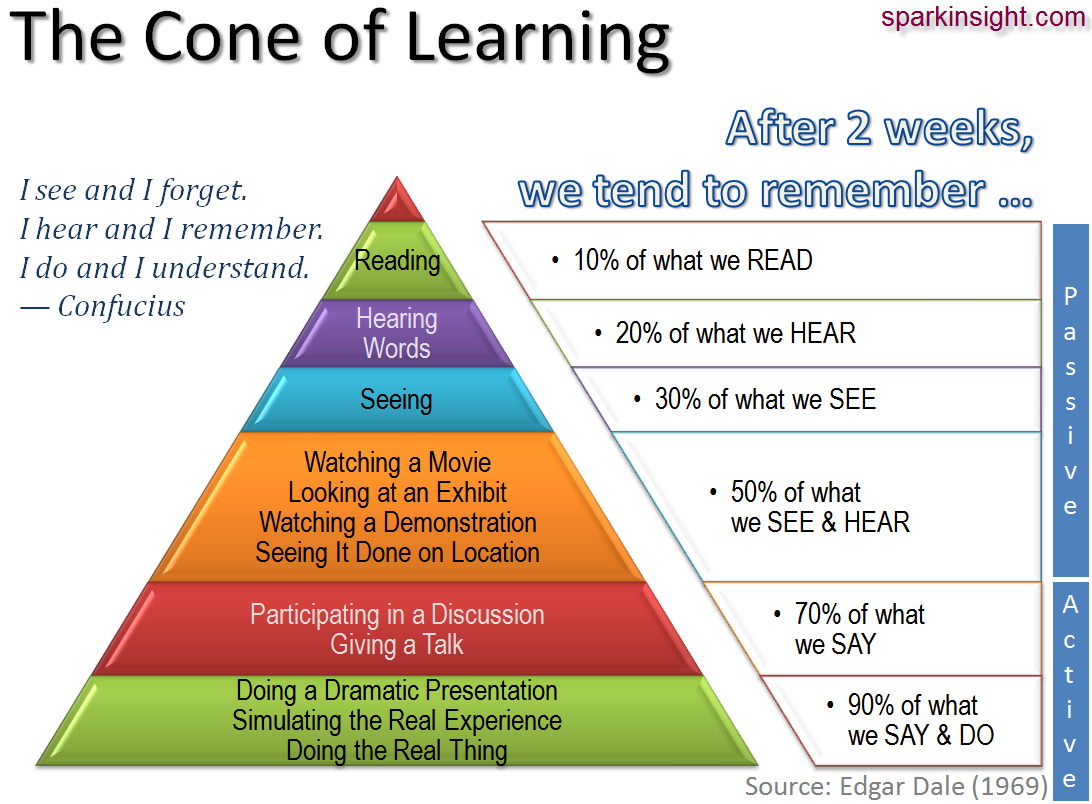 STRATEGI PEMBELAJARAN
Dalam Pembelajaran sebaiknya tidak mengacu hanya pada salah satu teori saja, karena setiap teori memiliki kekurangan dan kelebihan. Untuk mencapai tujuan efektif berbagai perspektif atau teori belajar dapat digunakan secara eklektik (dipilih sesuai kondisi) yang diwujudkan dalam bentuk strategi pembelajaran dikaitkan dengan  tujuan pembelajaran.
Strategi Pembelajaran berlandaskan teori :
Jadi guru dapat menggunakan variasi dari aplikasi praktis dari teori tersebut.
KRITERIA MEDIA PEMBELAJARAN
PRINSIP-PRINSIP PEMILIHAN MEDIA
PERAN MEDIA
KARAKTERISTIK MEDIA
JUMLAH ELEMEN YANG SEDIKIT MEMUDAHKAN  PESERTA DIDIK MENANGKAP DAN
MEMAHAMI PESAN YG DISAJIKAN
MEMERLUKAN PENEKANAN PADA SALAH SATU UNSUR YANG MENJADI PERHATIAN PESERTA
DIDIK DENGAN WARNA, UKURAN, HURUF DLL.
ELEMEN ELEMEN HARUS SALING TERKAIT DAN MENYATU SEBAGAI SUATU KESELURUHAN
YANG DAPAT DIKENAL DAN MEMBANTU PEMAHAMAN PESAN
MEDIA VISUAL
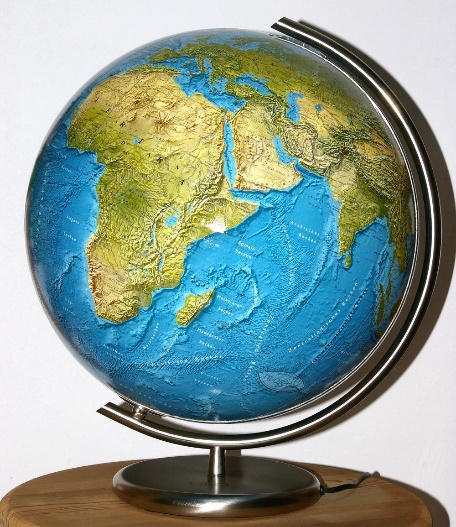 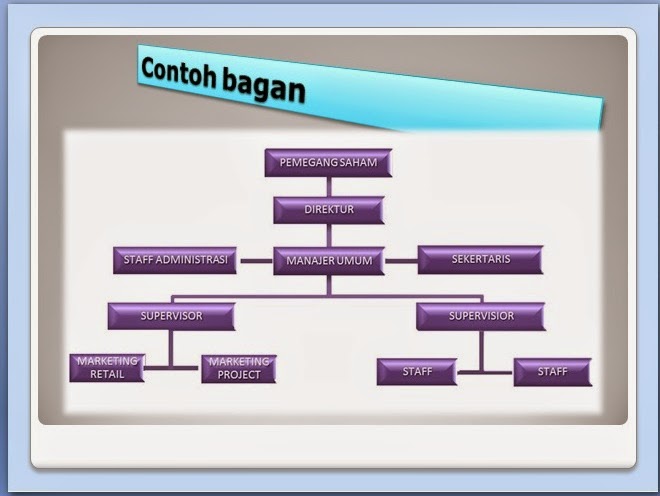 VISUAL NON PROYEKSI : Benda Realita, 
   model dan prototype, media cetak, 
   media grafis

VISUAL PROYEKSI : Foto, Hasil Kreasi dari Program aplikasi, Slide, OHP, Gambar digital
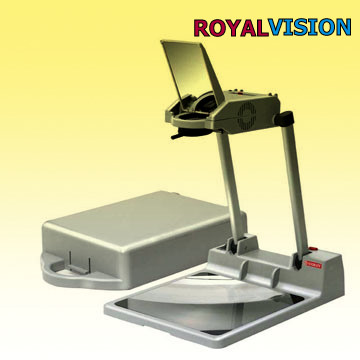 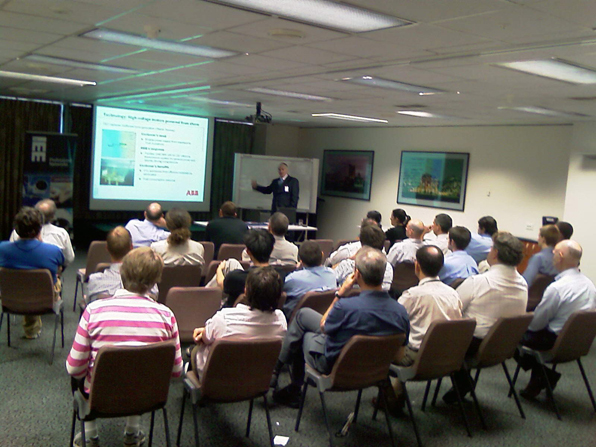 MEDIA AUDIO
Media yang isi pesannya dapat didengar.
Media audio berfungsi merekam dan memancarkan suara manusia, binatang, alam dll.
Media Audio digunakan dalam pengembangan ketrampilan-ketrampilan mendengarkan, untuk pesan-pesan lisan
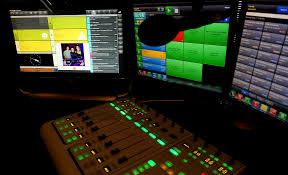 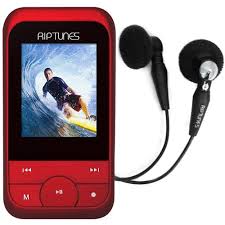 MEDIA AUDIO-VISUAL
Dapat menampilkan gambar dan suara sekaligus secara bersamaan pada saat mengkomunikasikan pesan.
Media Video dapat digolongkan kedalam media audio visual.
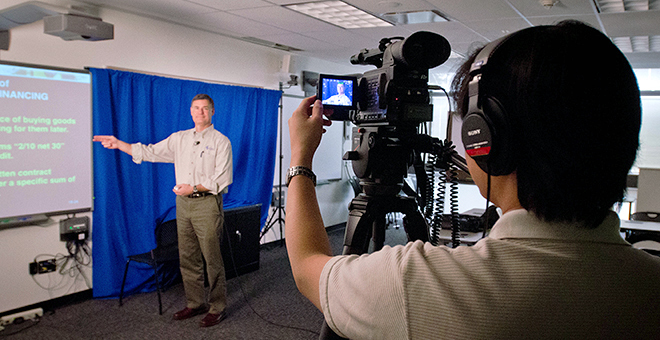 MULTIMEDIA
AWALNYA TAHUN 90 ISTILAH INI UNTUK MENYATUKAN TEKNOLOGI DIGITAL, ANALOG DIBIDANG ENTERTAIN, PUBLISHING, COMUNNICATION, MARKETING, ADVERTISING DAN JUGA COMMERCIAL

SAAT INI MULTIMEDIA DIARTIKAN PENGGABUNGAN  ATAU PENGINTEGRASIAN DUA ATAU LEBIH FORMAT MEDIA YANG BERPADU SEPERTI TEKS, GRAFIK, ANIMASI, DAN VIDEO UNTUK MEMBENTUK ATURAN INFORMASI KE DALAM  SISTEM KOMPUTER
MULTIMEDIA DIBEDAKAN MENJADI 2
MULTI MEDIA CONTENT PRODUCTION===
Penggunaan dan pemrosesan beberapa media (text, audio, graphics, animation, video and interactivity) yang berbeda untuk menyampaikan informasi atau menghasilkan produk multimedia (music, video, film, game, entertainment, dll) untuk tujuan komunikasi.

MULTI MEDIA COMMUNICATION====
Menggunakan media(masa) seperti televise, radio, cetak dan internet untuk mempublikasikan, menyiarkan, atau mengkomunikasikan material advertising, publicity, entertainment, news, education dll.
KEUNTUNGAN  PENGGUNAAN MULTIMEDIADALAM PEMBELAJARAN
Meningkatkan kemampuan siswa dalam memahami suatu konsep abstrak dengan lebih mudah. 
Meningkatkan motivasi siswa untuk belajar
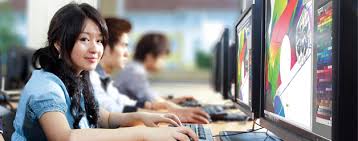 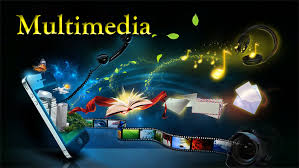 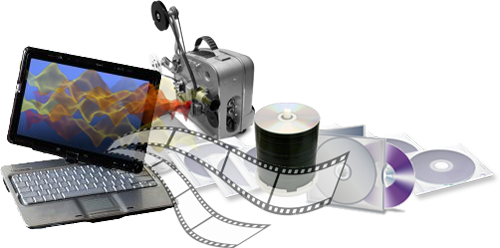 PROSEDUR PEMILIHAN MEDIA
Pendekatan lain dalam pemilihan media adalah dengan matrik kemampuan setiap jenis media dalam mempengaruhi berbagai jenis belajar.
PENGEMBANGAN MEDIA
MENYUSUN NASKAH/DRAF MEDIA

SECARA UMUM ADA 2 BENTUK NASKAH MEDIA PEMBELAJARAN :
1. NASKAH MEDIA AUDIO DAN AUDIO VISUAL
2. NASKAH MEDIA CETAK

NASKAH PROGRAM MEDIA PERLU DISUSUN KARENA MELALUI NASKAH INI TUJUAN PEMBELAJARAN DAN MATERI AJAR DITUANGKAN DENGAN KEMASAN SESUAI DENGAN JENIS MEDIA, SEHINGGA MEDAI YANG DIBUAT BENAR BENAR SESUAI DENGAN KEPERLUAN.
VALIDASI AHLI
SETIAP NASKAH ATAU PROTOTIPE HARUS DIVALIDASI OLEH AHLI YANG TERDIRI DARI :

===AHLI MATERI
===AHLI BAHASA

Naskah media berbasis cetakan setelah validasi di teruskan pada revisi sampai berulang beberapa kali. Sedangkan untuk naskah berbasis audio dan audio visual, setelah validasi ahli selanjutnya diserahkan ke sutradara untuk diproduksi
PEMANFAATAN PROGRAM MEDIA
PEMANFAATAN DILUAR SITUASI KELAS DIBAGI MENJADI 2 YAITU :
PEMANFAATAN SECARA BEBAS====MEDIA DIGUNAKAN TANPA KONTROL ATAU DIAWASI. PEMBUAT PROGRAM MEDIA MENDISTRIBUSIKAN MEDIA ITU DIMASYARAKAT PEMAKAI MEDIA BAIK DENGAN CARA DI PERJUAL BELIJAN  MAUPUN DIDISTRIBUSIKAN SECARA BEBAS.
   PEMAKAI MEDIA MENGGUNAKAN MEDIA SESUAI KEBUTUHANNYA      
   MASING MASING
PEMANFAATAN SECARA TERKONTROL====MEDIA DIGUNAKAN DALAM SUATU RANGKAIAN KEGIATAN YANG DIATUR SECARA SISTEMATIK UNTUK MENCAPAI TUJUAN TERTENTU. BILA MEDIA ITU ADALAH MEDIA PEMBELAJARAN, SASARAN DIDIK DIORGANISASIKAN DENGAN BAIK SEHINGGA MEREKA DAPAT MENGGUNAKAN MEDIA ITU SECARA TERATUR, BERKESINAMBUNGAN DAN MENGIKUTI PROSES BELAJAR TERTENTU.
TERIMA KASIH